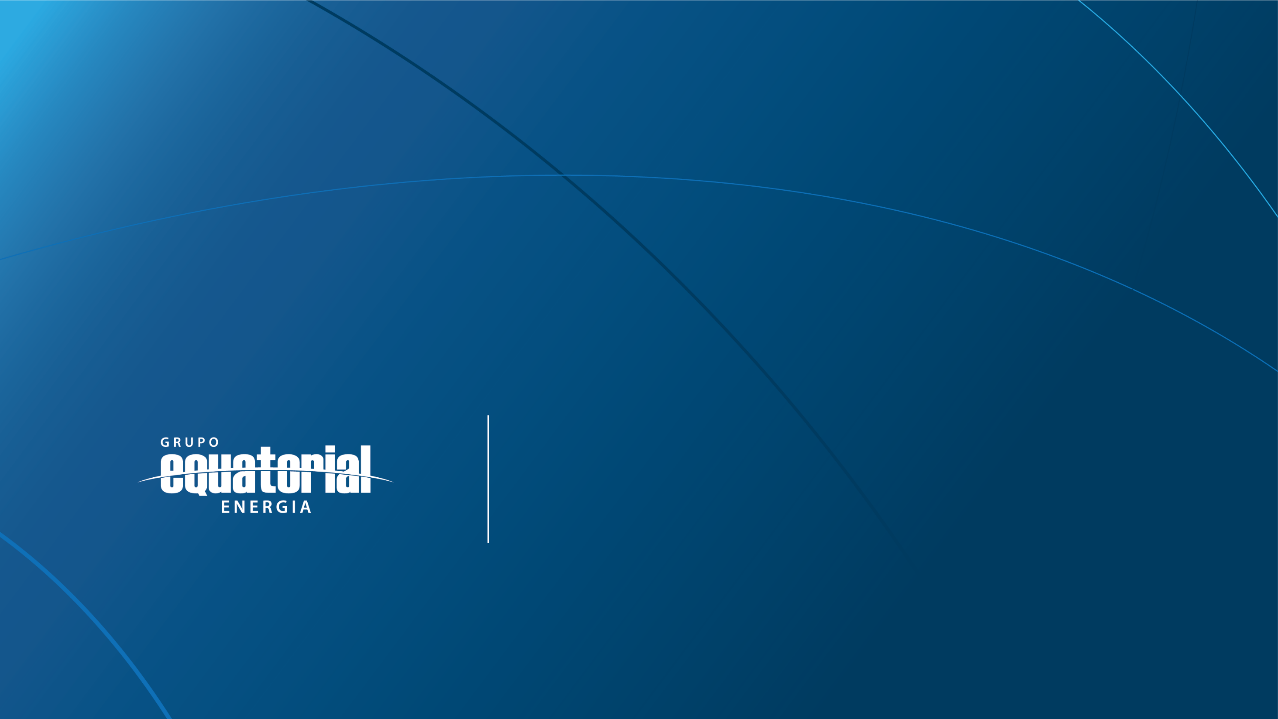 ESTRUTURA DE GOVERNANÇA LGPD – EQUATORIAL ENERGIA

Jurídico - compliance - lgpd
Programa de Privacidade do GRUPO EQUATORIAL, estrutura da Governança em Dados Pessoais da Companhia:
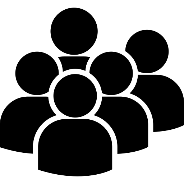 Decisões de alto risco
Comitê de Privacidade
DPO(Encarregado)
Alçada de Decisão
Especialistas em Proteção de Dados
Facilitadores de Privacidade